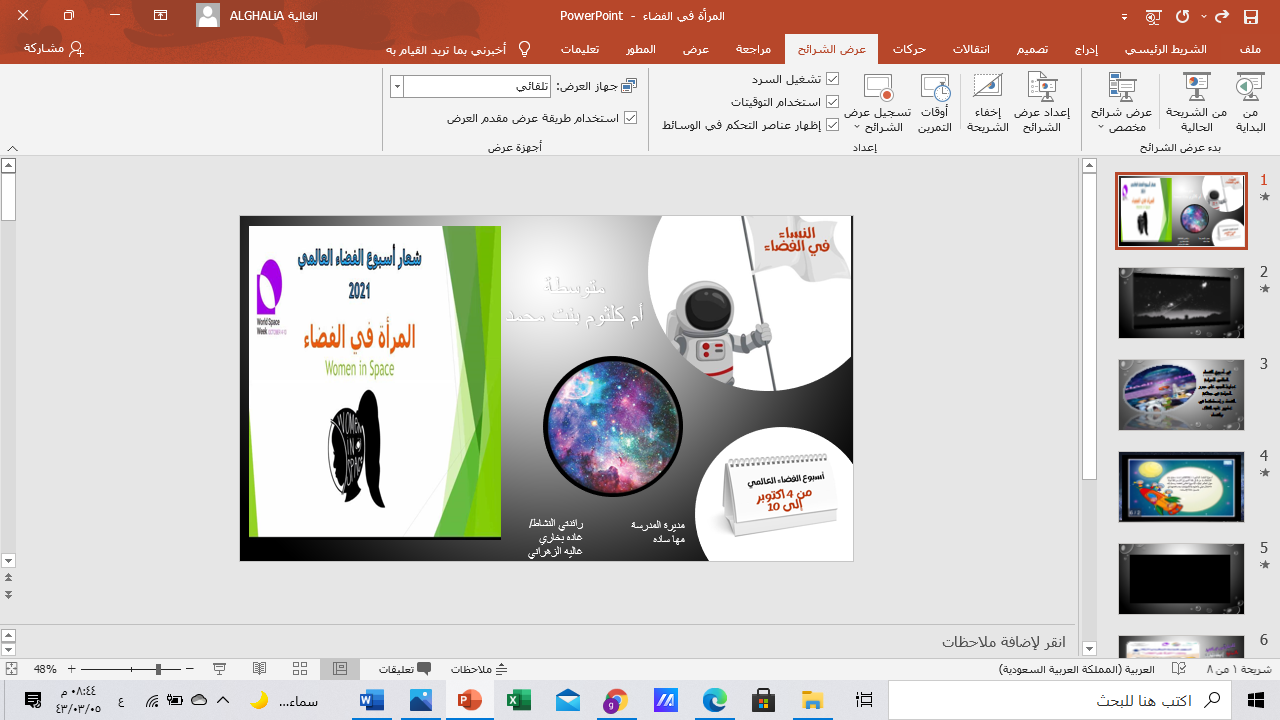 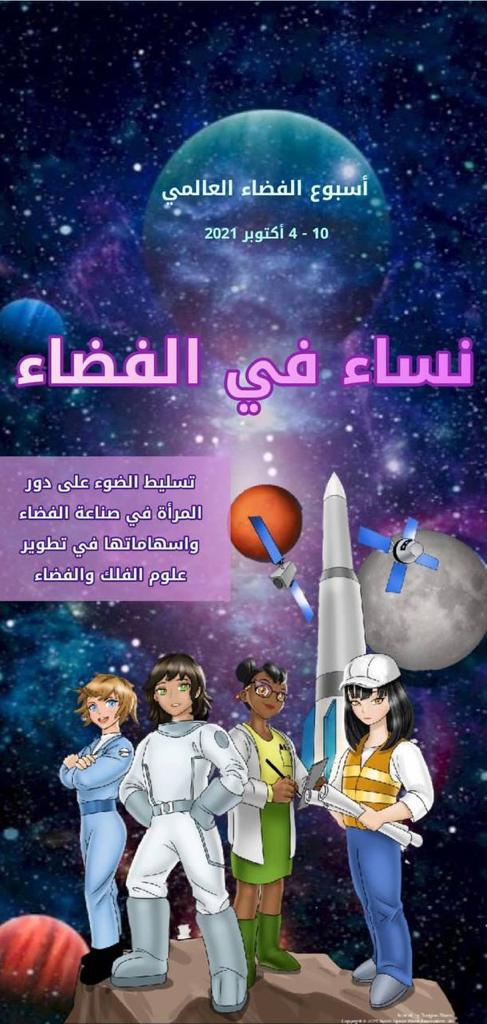 في أسبوع الفضاء
 العالمي للمراءة
تسليط الضوء على دور المراءة في صناعة الفضاء و إسهاماتها في تطوير علوم الفلك والفضاء
ركن المرأة في الفضاء
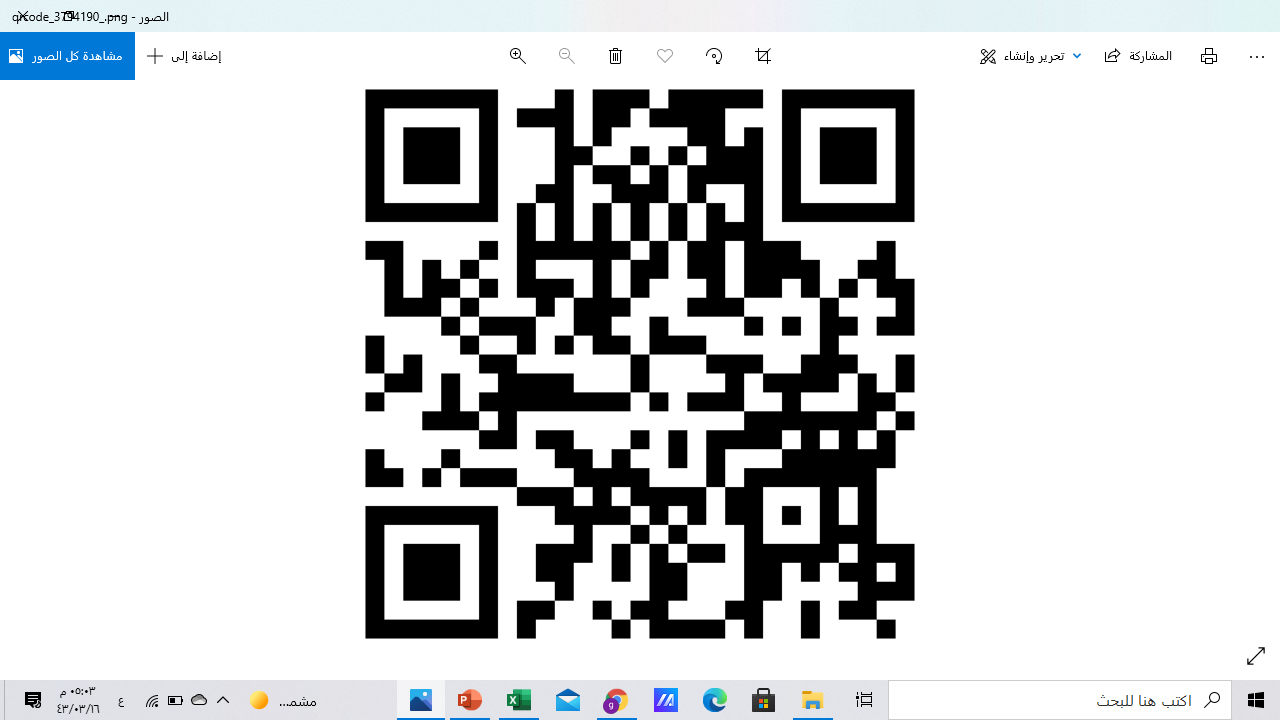 https://drive.google.com/drive/folders/1-d9GNYKklpdRjUhfok
إنجازات المرأة في الفضاء
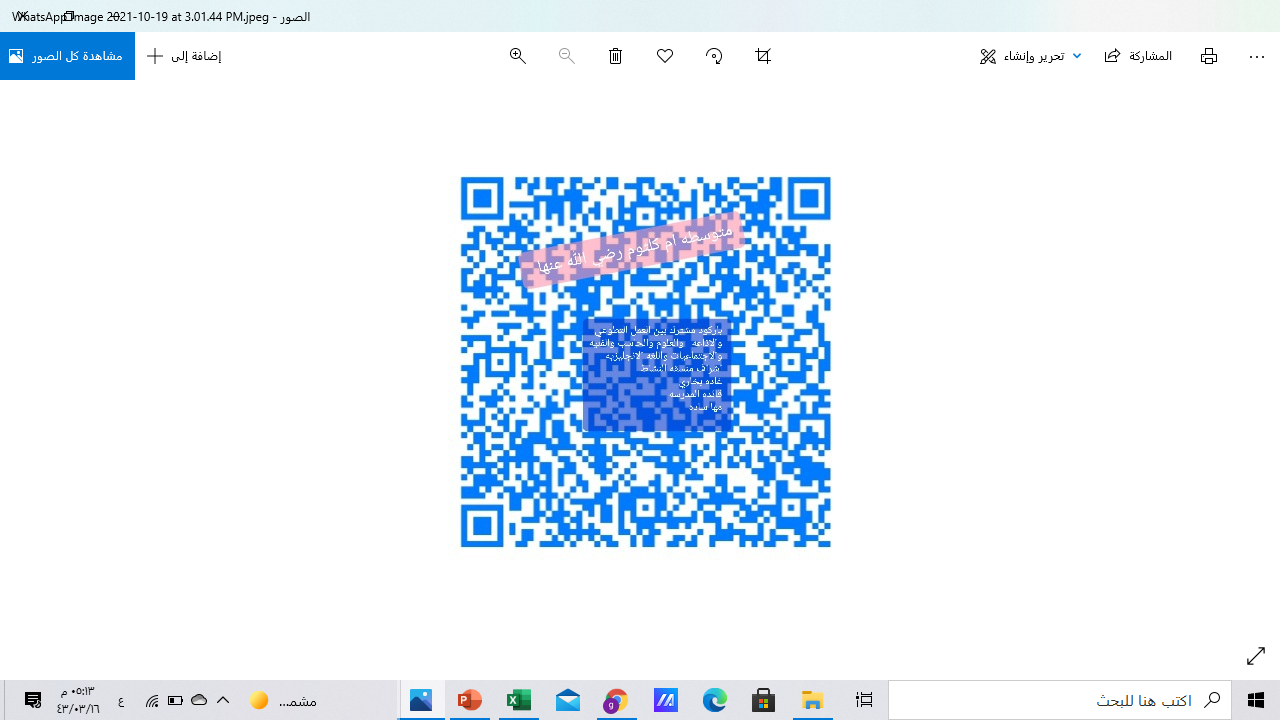 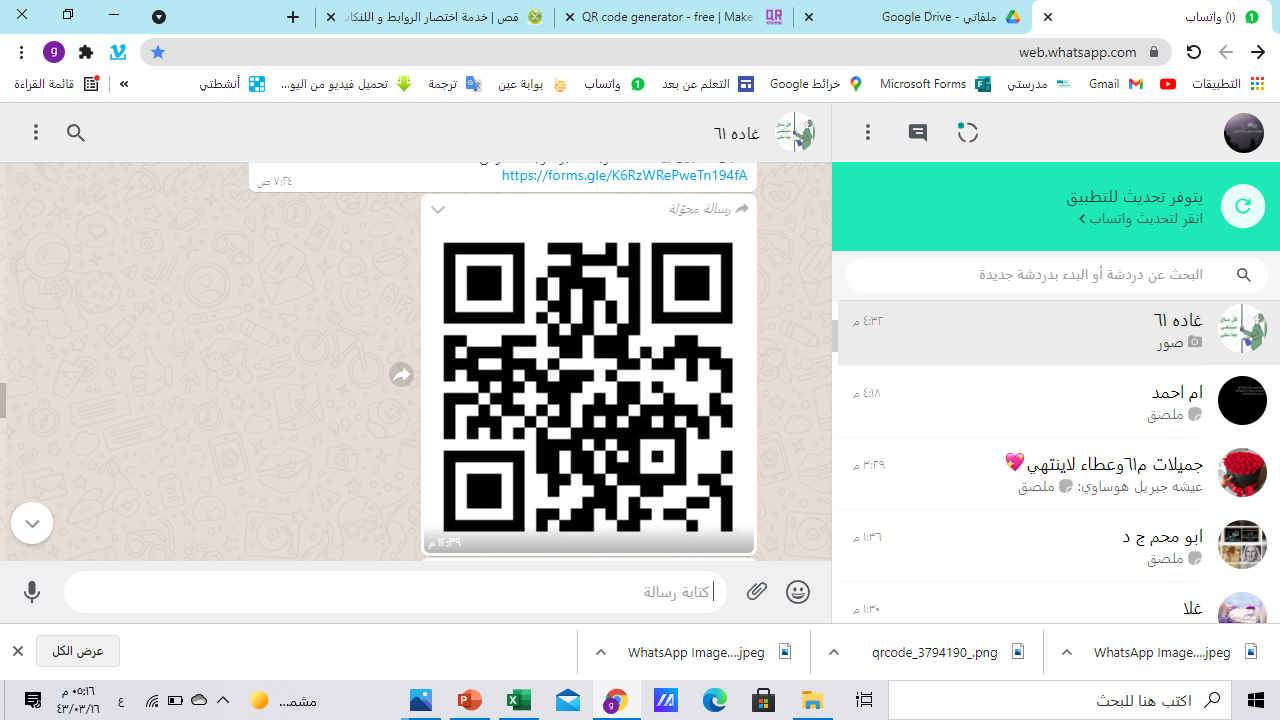 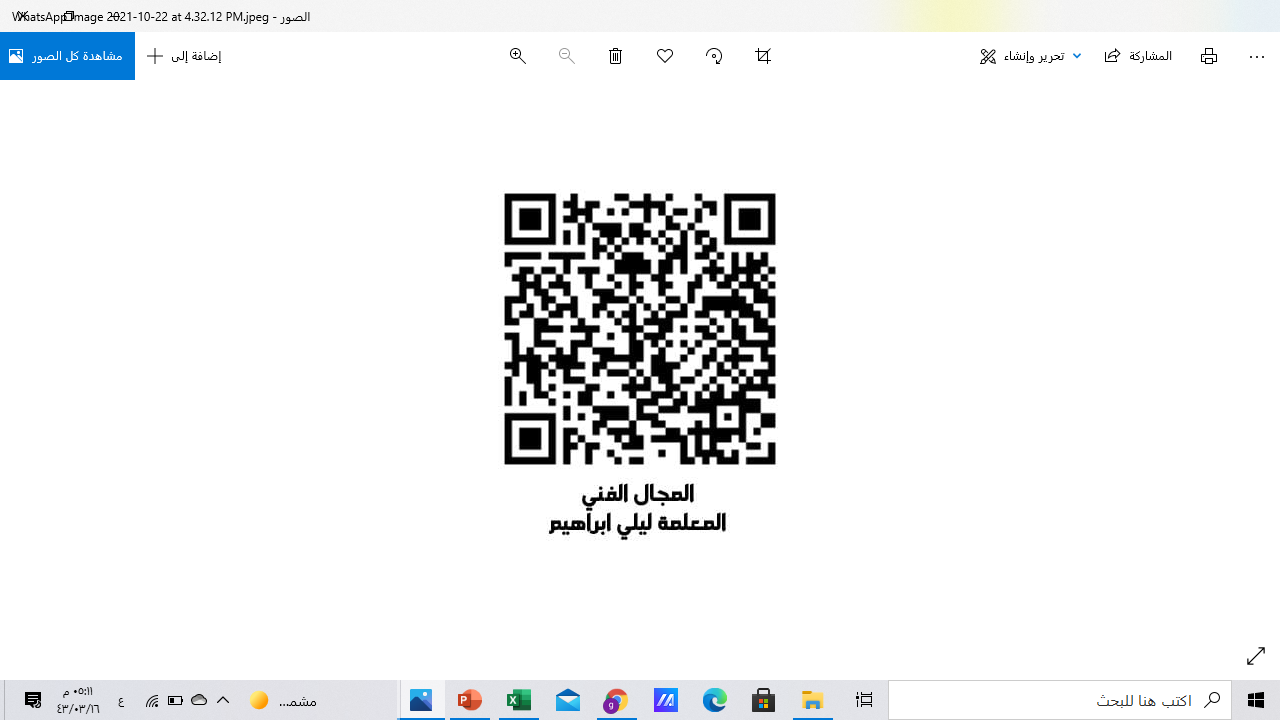 المجال التطوعي  والحاسب والإذاعة والعلوم والفني والإنجليزي
المجال العلمي
إنجازات المرأة في الفضاء
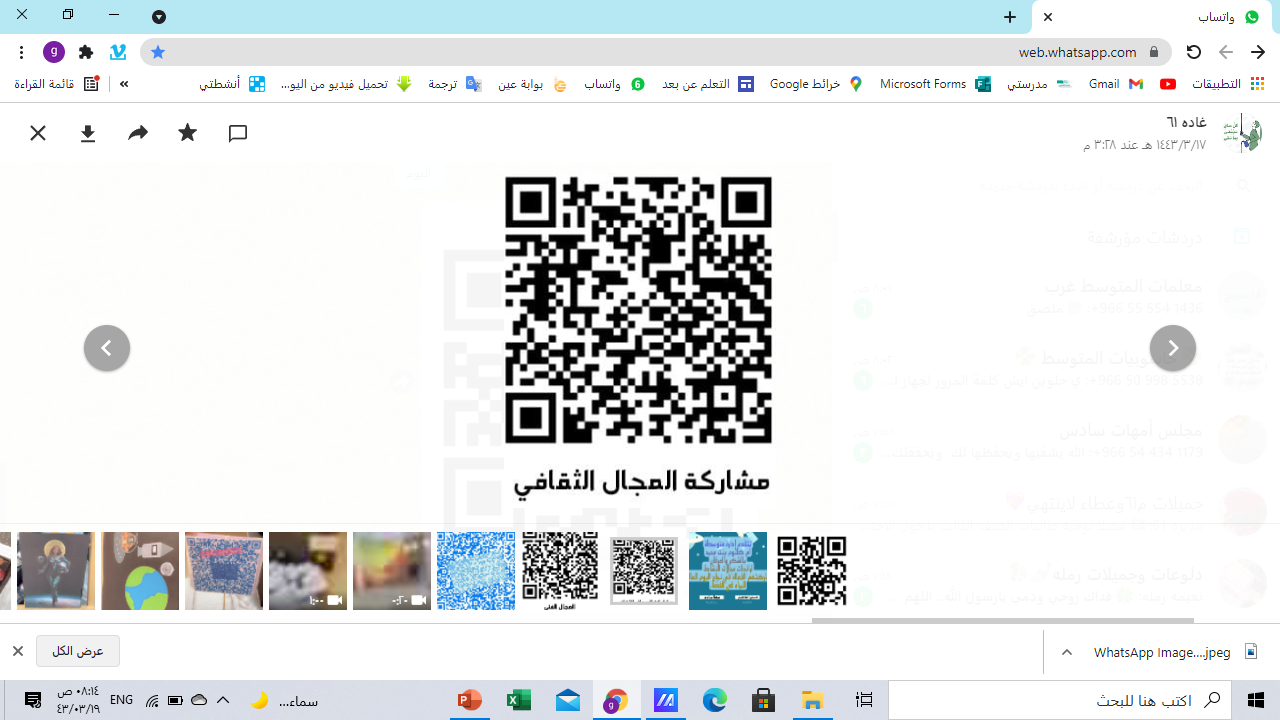 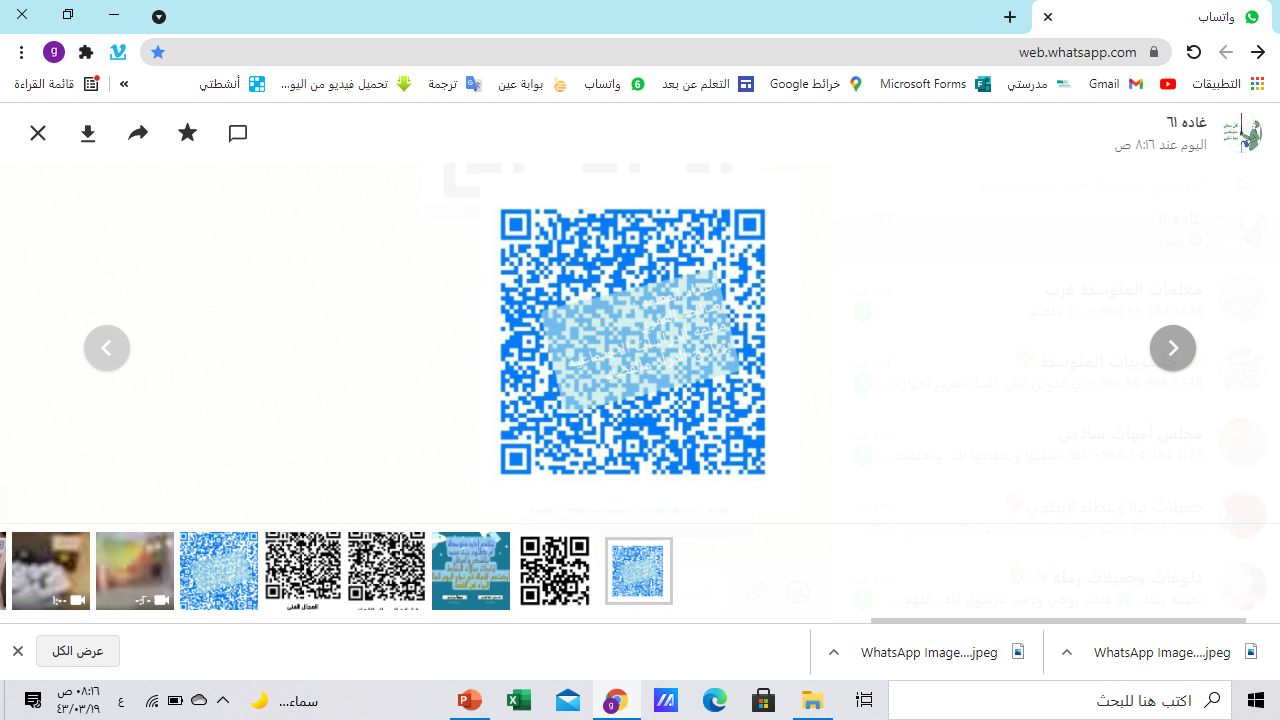 المجال الاجتماعي
المجال الثقافي